Course on the development, implementation and evaluation of prudent antibiotic use campaigns
Module 1: Introduction to the development of prudent antibiotic use campaignsSession 1: Problem description
Version: 2013
[Speaker Notes: Facilitator notes:]
Objectives
Specific objectives of this session:
To identify specific (health) behaviour when defining the problem
To understand and explain the usefulness of behavioural theories when planning campaigns
2
[Speaker Notes: Facilitator notes:]
Objectives
Related to the course objectives:
Understand and apply basic social marketing concepts in the development, implementation and evaluation of behaviour change communication campaigns on prudent antibiotic use
Understand and explain the rationale, key elements and steps required to develop behaviour change communication campaigns on prudent antibiotic use
3
[Speaker Notes: Facilitator notes:]
Outline
This session consists of the following elements
1. Case scenario
2. Defining the problem
3. Practical considerations
The campaign team
SWOT analysis
4
[Speaker Notes: Facilitator notes:]
Case scenario 1:CDC’s national campaign
5
[Speaker Notes: CDC – Centers for Disease Control and Prevention (USA)

A case scenario from USA will be built in the following slides in order to set the stage for defining the problem. This will then be followed by theoretical content.]
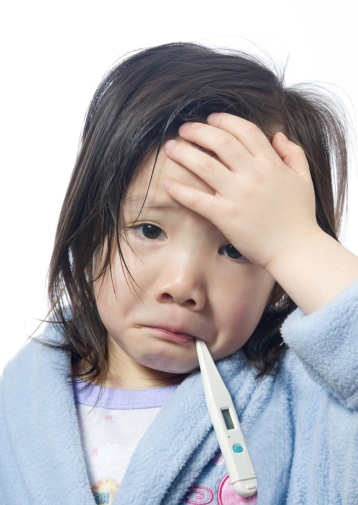 Case scenario (1)
Setting: United States of America (USA)
Time period: 1980 - 2000
Problem: 
Increased incidence of antibiotic prescriptions for children and adolescents
Increased use of broad-spectrum antibiotics
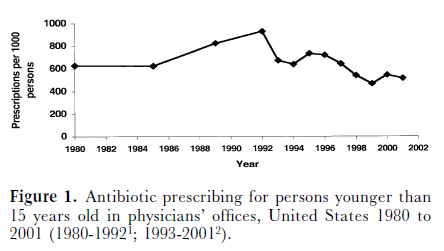 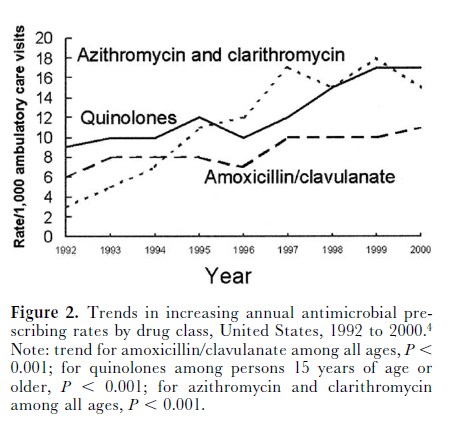 Source: Weissman J, Besser RE. Promoting appropriate antibiotic use for pediatric patients: a social ecological framework. Semin Pediatr Infect Dis. 2004 Jan;15(1):41-51.
6
[Speaker Notes: This case scenario is based on the article: “Promoting appropriate antibiotic use for pediatric patients: a social ecological framework” by Jennifer Weissman and Richard E. Besser (Semin Pediat Infect Dis. 2004 Jan;15(1):41-51).

The main purpose of the case scenario is to present an example where ‘problem definition’, the different factors influencing it, as well as the use of social theories, have been taken into consideration.

This slide presents the background of the national campaign developed by CDC in 1995. 

Figure 1 shows the decrease in the incidence of antibiotic prescriptions for children and adolescents between 1990 and 2000.
Even though prescribing rates decreased, data suggested that, for all ages combined, more that 10 million antibiotic courses were prescribed each year for viral conditions that do not benefit from antibiotics.

Figure 2 shows the increased use of broad-spectrum antibiotics by clinicians.
From 1991 to 1999, the use of broad-spectrum antibiotics doubled among adults (from 24% to 48% antibiotic prescriptions). Among children, the use of broad-spectrum antibiotics increased from 23% to 40% of all antibiotic prescriptions.

Source: Weissman J, Besser RE. Promoting appropriate antibiotic use for pediatric patients: a social ecological framework. Semin Pediatr Infect Dis. 2004 Jan;15(1):41-51.]
Case scenario (2)
Policy
Leading partner: CDC
Approach: Socio-ecological framework
Organisational
Interpersonal
Individual
Source: Weissman J, Besser RE. Promoting appropriate antibiotic use for pediatric patients: a social ecological framework. Semin Pediatr Infect Dis. 2004 Jan;15(1):41-51.
7
[Speaker Notes: During the second half of the 1990’s, CDC, many state and local health departments, and other organisations responded to the increased incidence in antibiotic prescribing and the prevalence of antibiotic resistance by designing and implementing interventions to promote appropriate antibiotic prescribing in the community.

CDC used the socio-ecological framework to describe factors contributing to antibiotic prescription and use.
The socio-ecological framework recognises the contributions of both individual influences (e.g. knowledge, attitudes, skills) and social environmental influences (e.g. social norms, organisational policies and practices) on health behaviour.

The outcome of interest - ”appropriate antibiotic use”- was analysed taking the following factors into account:
Individual factors: knowledge, attitudes, behaviours and skills.
Interpersonal (groups or social networks) factors: including family, work and friendship networks.
Organisational factors: social institutions and their organisational characteristics.
Policy factors: laws and policies.

Source: Weissman J, Besser RE. Promoting appropriate antibiotic use for pediatric patients: a social ecological framework. Semin Pediatr Infect Dis. 2004 Jan;15(1):41-51.]
Individual factors
Patients/parents
Providers
Knowledge, beliefs and attitudes towards antibiotic use
Expectations
Communication skills
Knowledge, beliefs and attitudes towards antibiotic prescribing
Perceptions of patient demand/satisfaction
Diagnostic uncertainty
Fear
Source: Weissman J, Besser RE. Promoting appropriate antibiotic use for pediatric patients: a social ecological framework. Semin Pediatr Infect Dis. 2004 Jan;15(1):41-51.
8
[Speaker Notes: Patients/parents:
Knowledge, beliefs and attitudes towards antibiotic use: including their knowledge on the usefulness of antibiotics and their beliefs and attitudes towards previous antibiotic use.
Expectations: for antibiotics.
Communication skills: i.e. their skills of communicating with their healthcare provider.

Providers:
Knowledge, beliefs and attitudes towards antibiotic prescribing
Perceptions on patients’ demand/satisfaction: patient demands for antibiotics.
Diagnostic uncertainty
Fear: that patients will not return for follow-up visits.

Source: Weissman J, Besser RE. Promoting appropriate antibiotic use for pediatric patients: a social ecological framework. Semin Pediatr Infect Dis. 2004 Jan;15(1):41-51.]
Interpersonal factors
Friends
Family
Work setting
Professional organisations
Influence of groups and social networks
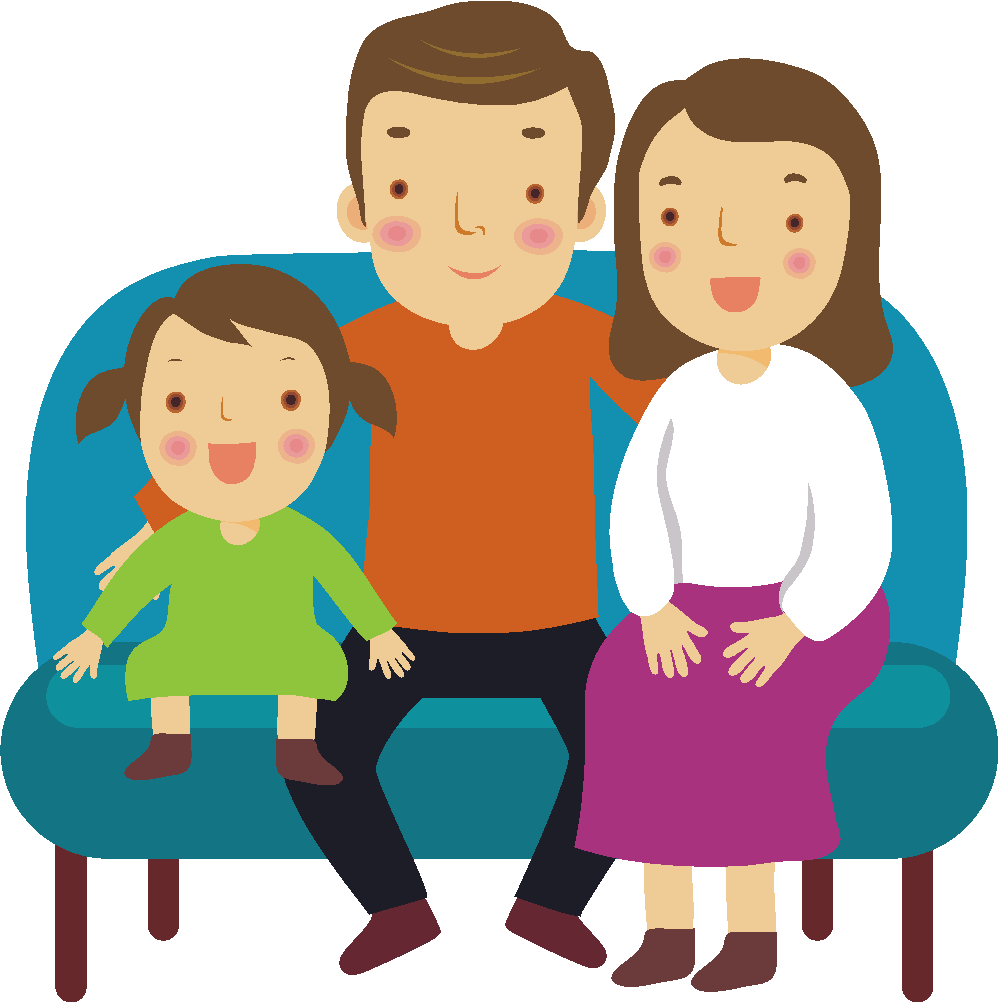 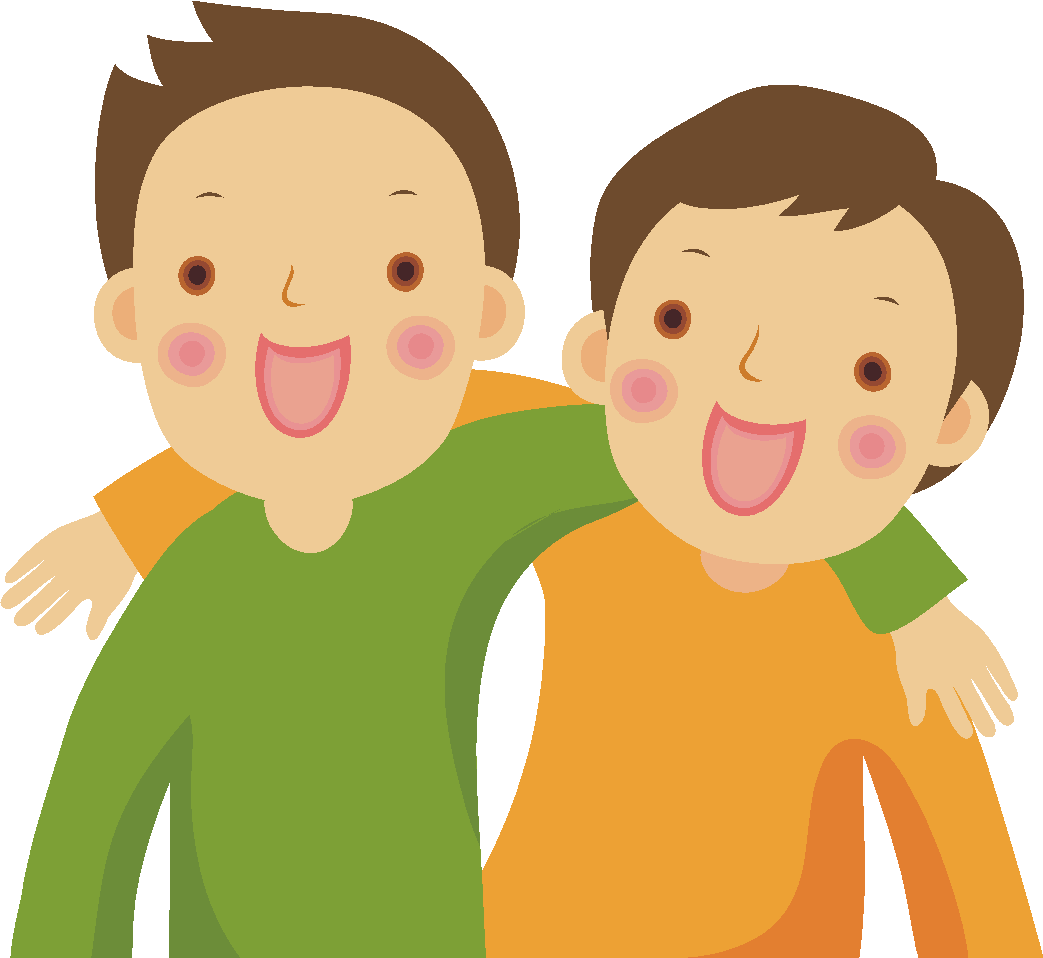 Consumers
Providers
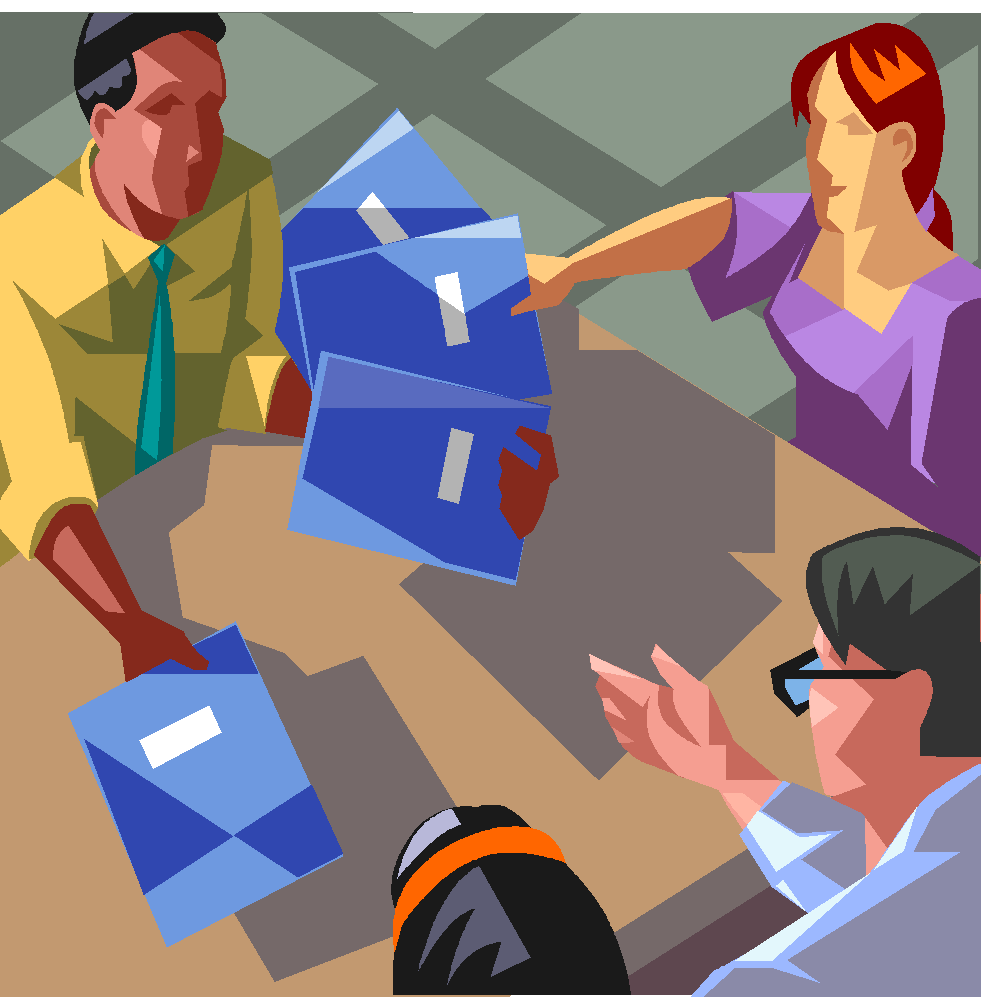 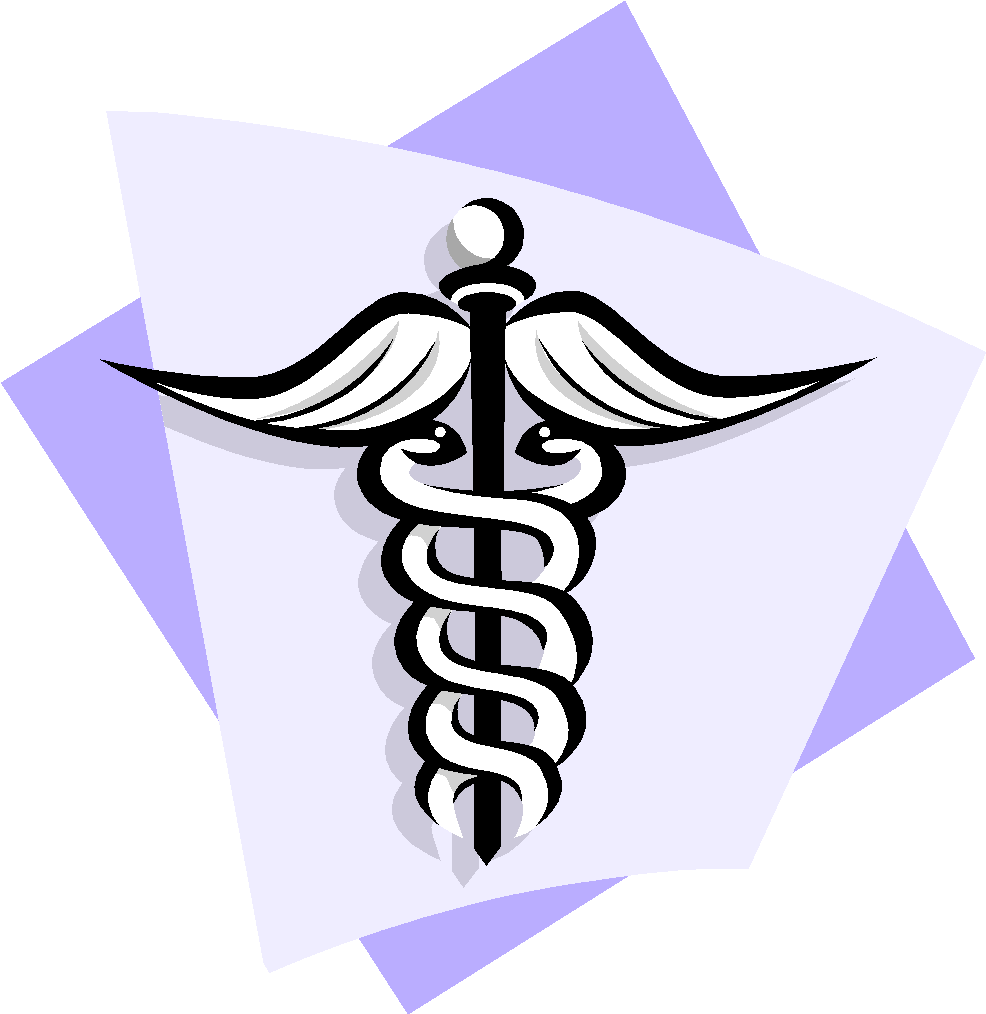 Source: Weissman J, Besser RE. Promoting appropriate antibiotic use for pediatric patients: a social ecological framework. Semin Pediatr Infect Dis. 2004 Jan;15(1):41-51.
9
[Speaker Notes: The dynamics of groups and social networks can also contribute to antibiotic use and prescribing.

Consumers may be influenced by the opinions and advice of friends and family.

Work setting: e.g. co-workers.
Social networks among providers in the work setting and professional organisations can influence their prescribing, as can their knowledge and perceptions of the prescribing norms of other providers in the community.

Source: Weissman J, Besser RE. Promoting appropriate antibiotic use for pediatric patients: a social ecological framework. Semin Pediatr Infect Dis. 2004 Jan;15(1):41-51.]
Organisational factors
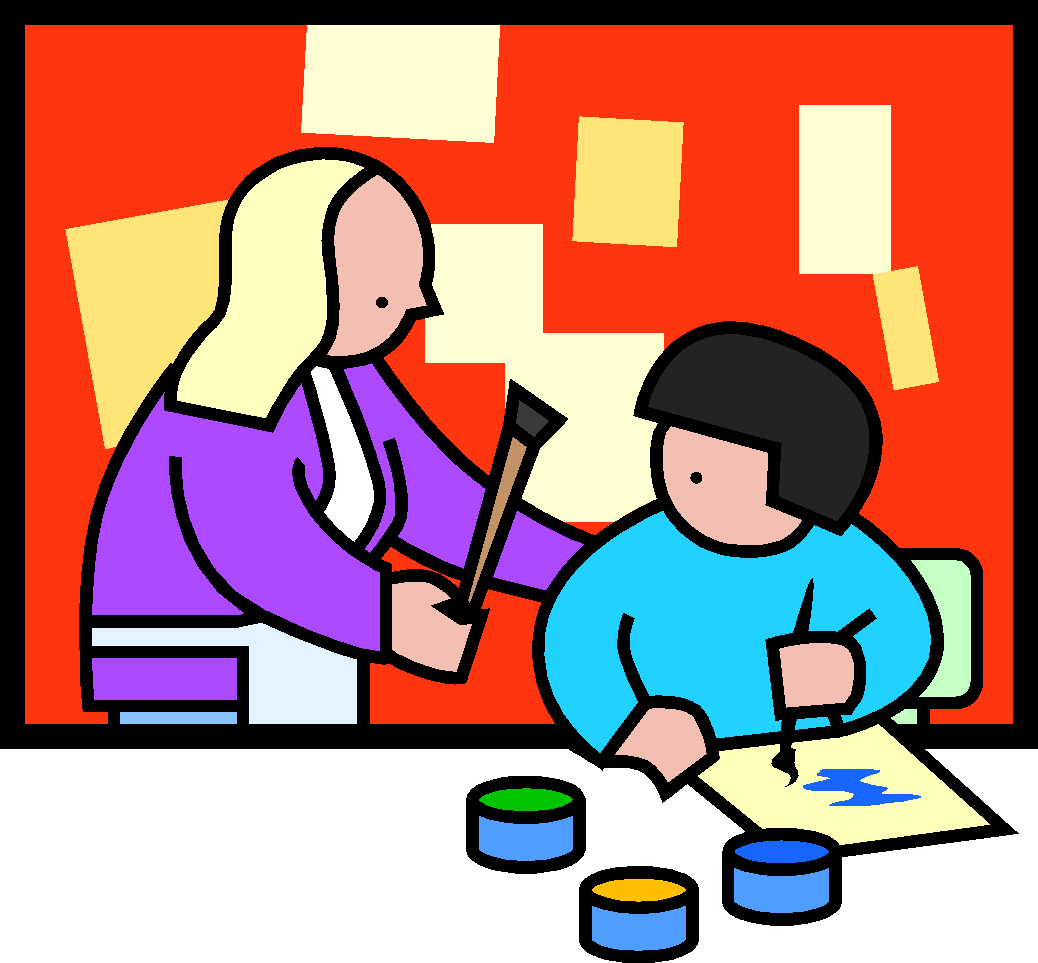 Day care requirements:
Parents’ need to administer antibiotics before sending a child back to day care

Workplace policies:
Workers’ need for an antibiotic prescription before returning to work
Doctors’ perceived pressure to reduce the duration of patient consultation
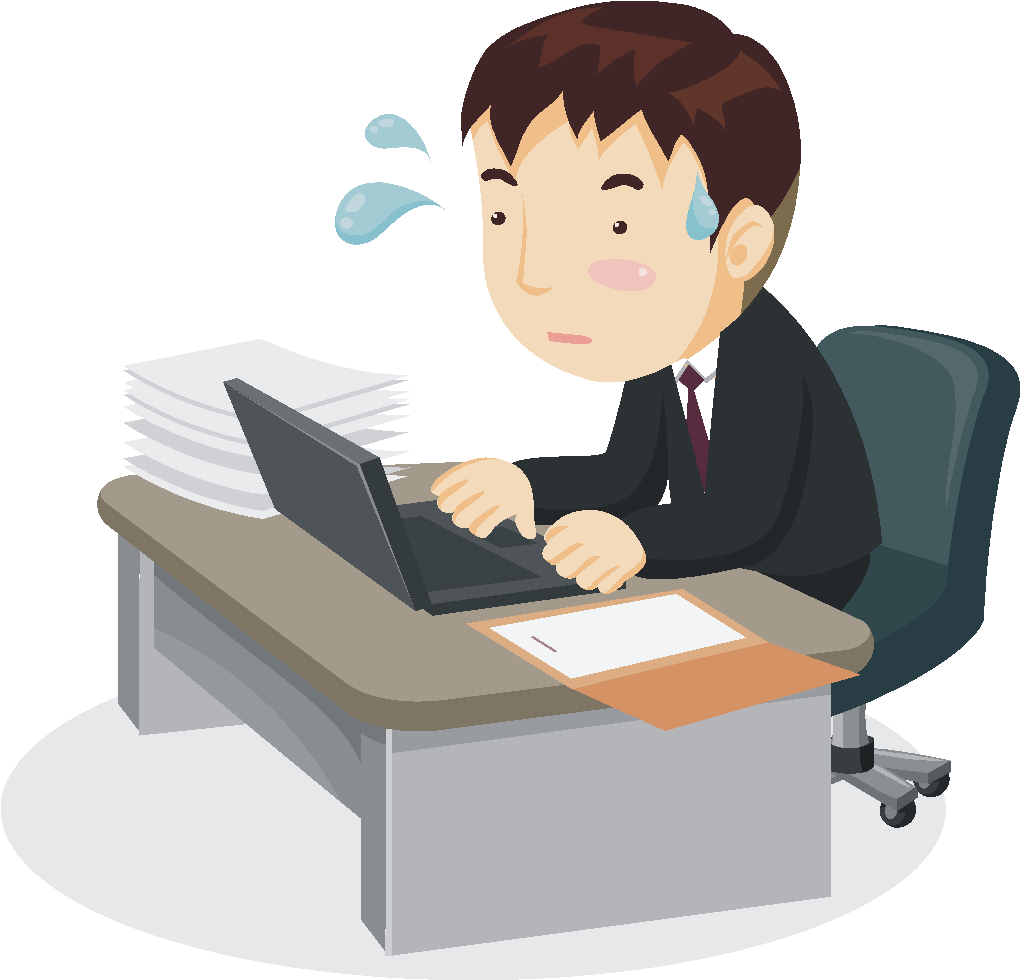 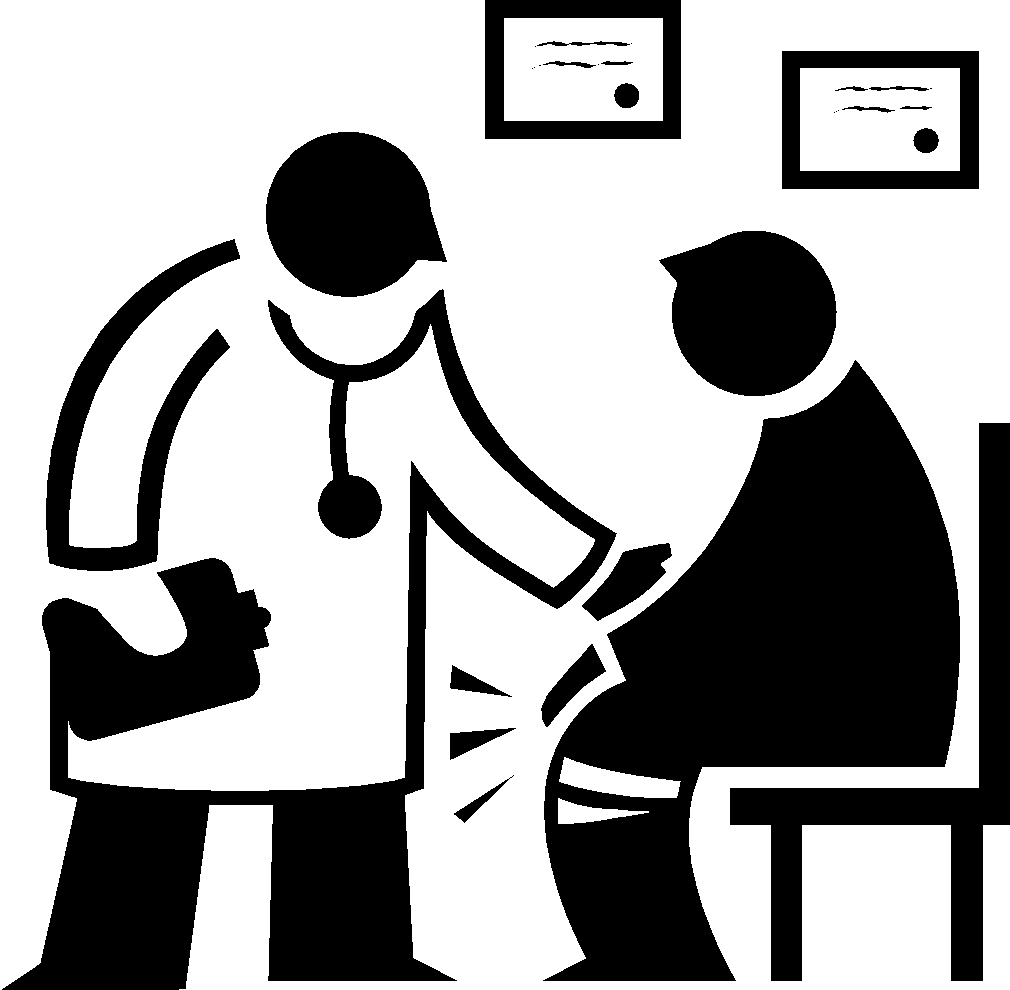 Source: Weissman J, Besser RE. Promoting appropriate antibiotic use for pediatric patients: a social ecological framework. Semin Pediatr Infect Dis. 2004 Jan;15(1):41-51.
10
[Speaker Notes: A variety of institutional and organisational factors contributed to antibiotic use:

Parents stated the need to administer antibiotics before sending a child back to day care; an important factor which fuelled their expectations for antibiotics.
Policies in the workplace can affect expectations for and receipt of antibiotics if workers are not permitted to return to work without having received antibiotic treatment.

Managed care* system policies also had an effect on doctors’ behaviours. Doctors often felt pressured to reduce the duration of visits and prescribing antibiotics may have been seen as the quickest way to end a visit.

Source: Weissman J, Besser RE. Promoting appropriate antibiotic use for pediatric patients: a social ecological framework. Semin Pediatr Infect Dis. 2004 Jan;15(1):41-51.

* Managed care is a healthcare system with administrative control over primary healthcare services in medical group practices. The purpose is to abolish redundant facilities and services and to minimise costs. In this type of healthcare system, health education and promotion, and preventive medicine are emphasised. Patients may pay a flat fee for basic family care but may be charged additional costs for secondary care services. This system evolved from the traditional fee for service, i.e. patient pays the doctor directly for services performed. Instead it shifted towards health insurance organisations, which paid doctors and hospitals from premiums paid by the patients to the insurers (Source: Mosby’s Medical Dictionary. 9th edition. Missouri: Elsevier; 2013. Managed care; p.1087-1088.).]
Policy-related factors
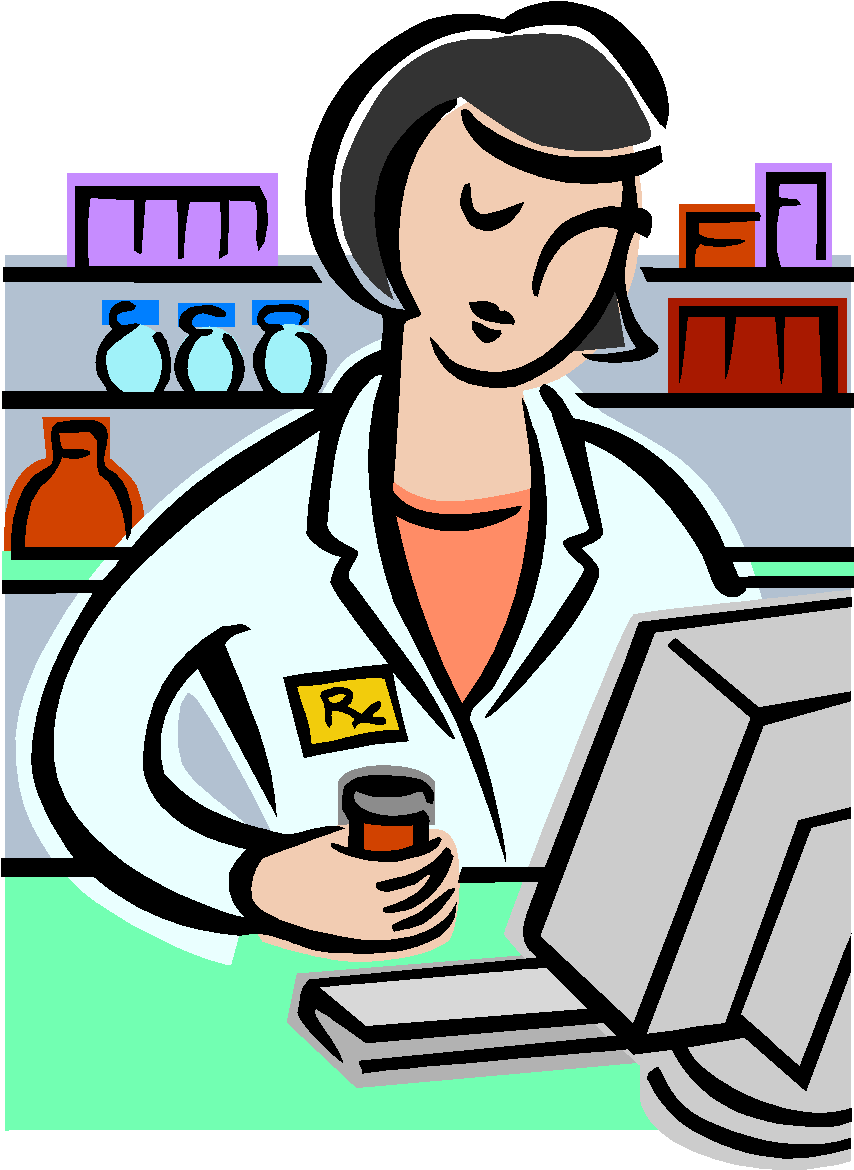 Availability of antibiotics without prescription
Pharmaceutical marketing to doctors and patients
Patent and exclusivity laws
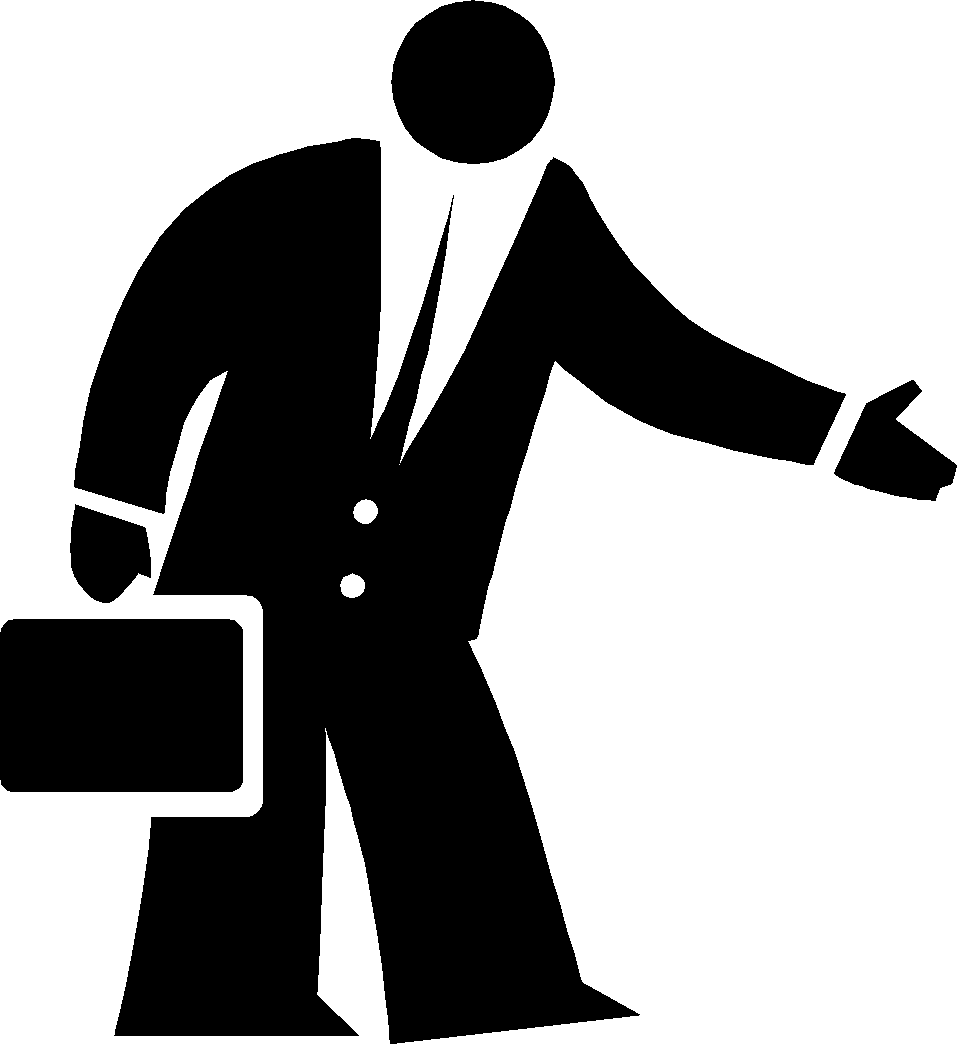 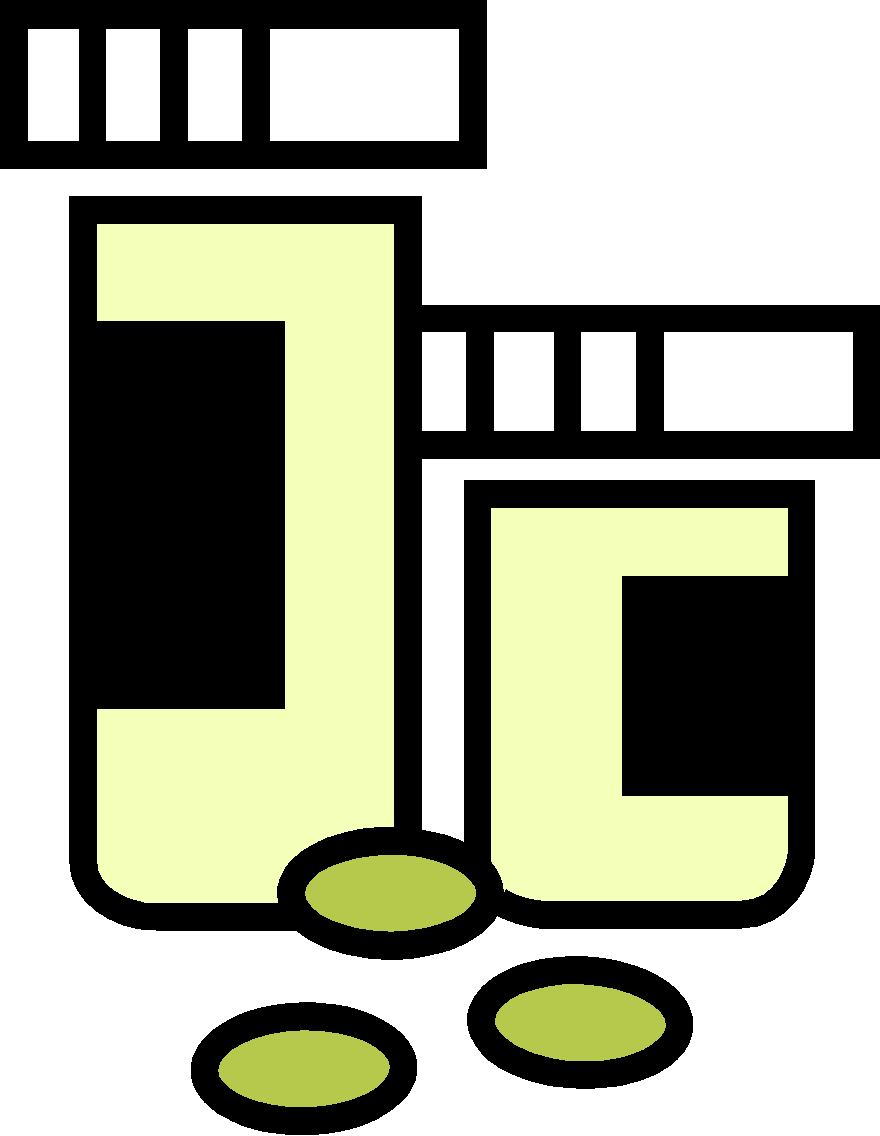 Source: Weissman J, Besser RE. Promoting appropriate antibiotic use for pediatric patients: a social ecological framework. Semin Pediatr Infect Dis. 2004 Jan;15(1):41-51.
11
[Speaker Notes: Availability of antibiotics without prescription: contributes to the increased use of these drugs – “The availability of antibiotics without prescription particularly in states sharing a border with Mexico, contributes to increased use of these drugs”.

Pharmaceutical marketing to doctors and patients: can influence attitudes, perceptions and behaviours towards antibiotic use and prescription

Patent and exclusivity laws: preventing the sale of generic versions of new broad-spectrum antibiotics, can also lead to increased (often inappropriate) use of these drugs because pharmaceutical manufacturers concentrate their marketing efforts on patented, and thus must lucrative, medications.

Source: Weissman J, Besser RE. Promoting appropriate antibiotic use for pediatric patients: a social ecological framework. Semin Pediatr Infect Dis. 2004 Jan;15(1):41-51.]
CDC’s national campaign (1995)
Aim:
To reduce the spread of antibiotic resistance by:
Promoting adherence to guidelines for appropriate antibiotic prescribing among providers
Decreasing demand for antibiotics for viral upper respiratory tract infections among healthy adults and parents of young children
Increasing adherence to antibiotics prescribed for upper respiratory tract infections
Source: Weissman J, Besser RE. Promoting appropriate antibiotic use for pediatric patients: a social ecological framework. Semin Pediatr Infect Dis. 2004 Jan;15(1):41-51.
12
[Speaker Notes: In 1995, CDC launched the campaign for appropriate antibiotic use in the community.

The campaign targeted the 5 respiratory conditions that in 1992 accounted for more than 75% of all office-based prescriptions, for all ages combined:
Otitis media
Sinusitis
Pharyngitis
Bronchitis
Common cold

Source: Weissman J, Besser RE. Promoting appropriate antibiotic use for pediatric patients: a social ecological framework. Semin Pediatr Infect Dis. 2004 Jan;15(1):41-51.]
CDC’s campaign activities (1)
Source: Weissman J, Besser RE. Promoting appropriate antibiotic use for pediatric patients: a social ecological framework. Semin Pediatr Infect Dis. 2004 Jan;15(1):41-51.
13
[Speaker Notes: The CDC campaign included interventions targeted towards both the individual and social environmental factors described in the ecological framework.

Paediatric principles:
Consisted of principles for appropriate antibiotic use for paediatric upper respiratory tract infections.
Were developed in collaboration between CDC and, the American Academy of Paediatrics and the American Academy of Family Physicians.
At individual level: the guidelines served to change knowledge and attitudes of providers to improve antibiotic prescribing.
At interpersonal level (includes groups and social networks): when presented to providers in group settings or by medical peers, these guidelines helped to change social norms among providers to support appropriate prescribing.
At organisational level: adoption of the guidelines as a policy by a practice or an organisation can help bring about institutional change.

Health education materials:
At individual level: the materials aimed to bring about changes in knowledge, attitudes and skills among providers, patients and parents.
At interpersonal level: using the materials to stimulate discussion between parents and providers influenced groups and social networks.

Source: Weissman J, Besser RE. Promoting appropriate antibiotic use for pediatric patients: a social ecological framework. Semin Pediatr Infect Dis. 2004 Jan;15(1):41-51.]
CDC’s campaing activities (2)
Source: Weissman J, Besser RE. Promoting appropriate antibiotic use for pediatric patients: a social ecological framework. Semin Pediatr Infect Dis. 2004 Jan;15(1):41-51.
14
[Speaker Notes: National media campaign: more details on the campaign will be discussed in following sessions of the course.

Medical curriculum: influenced the individual, interpersonal and organisational level. Targets of change included knowledge, attitudes and skills of medical students, as well as social norms. 

Source: Weissman J, Besser RE. Promoting appropriate antibiotic use for pediatric patients: a social ecological framework. Semin Pediatr Infect Dis. 2004 Jan;15(1):41-51.]
Defining the problem
15
Basic questions
What?
How?
Target audience/s
Determinants
Action
Interventions
Who?
Why?
Adapted from: Smith WA, Strand J. Social marketing behavior: a practical resource for social change professionals. Washington: Academy for Educational Development; 2008.
16
[Speaker Notes: Note to the facilitators:
The purpose of this section is to present the basic questions which need to be answered before one starts planning a campaign.
The questions are sequential; each response informs the next.
This approach is adapted from the BEHAVE framework, developed by the Academy of Educational Development (USA).
Source: Smith WA, Strand J. Social marketing behavior: a practical resource for social change professionals. Washington: Academy for Educational Development; 2008.

The questions
Before starting to plan a campaign we need to answer the following questions:

1. Who is your target audience and what is important to that audience?
2. What do you want your audience to do?
3. Why is the target audience performing the current behaviour? More specifically, what are the factors or determinants which influence their behaviour?
4. How can you influence their behaviour? What interventions will you implement to influence these factors?]
Points of departure (1)
Who was their target audience and what was important to that audience?
Healthcare providers
Parents of young children
Healthy adults
Medical students
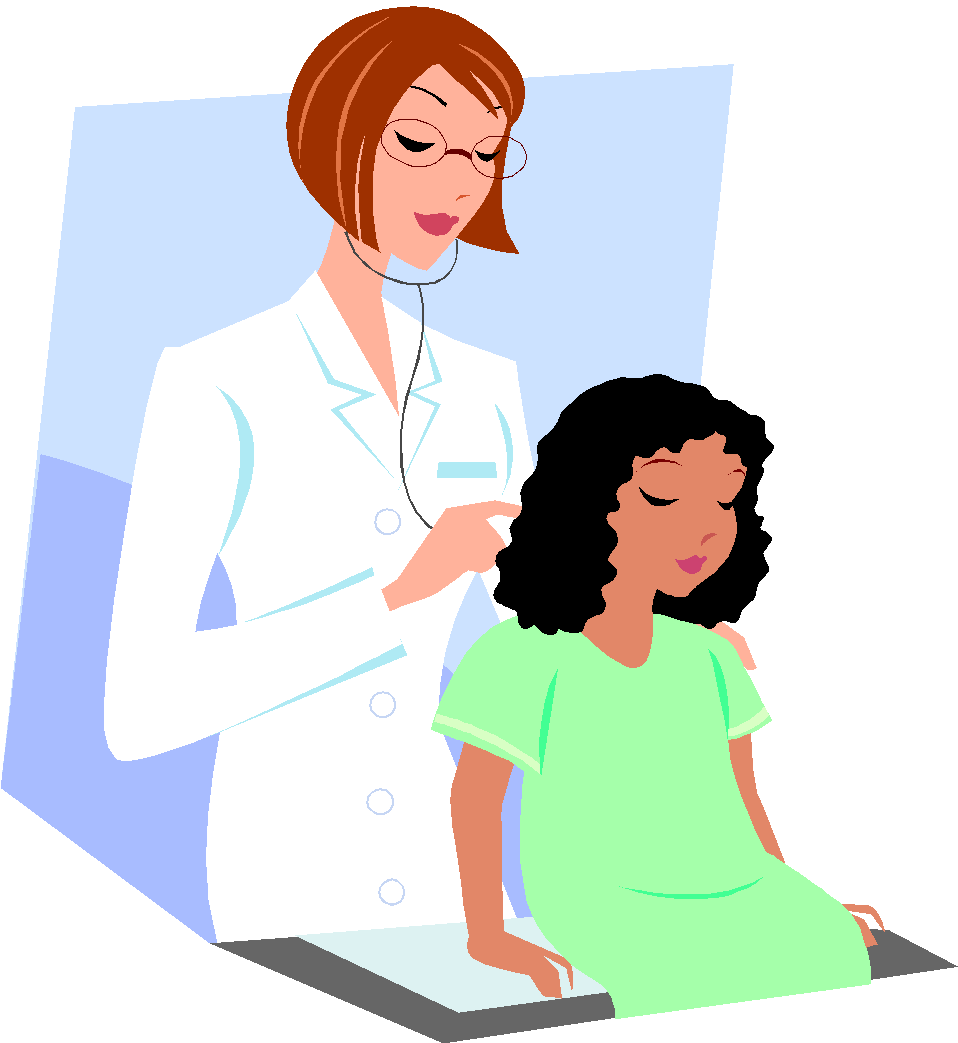 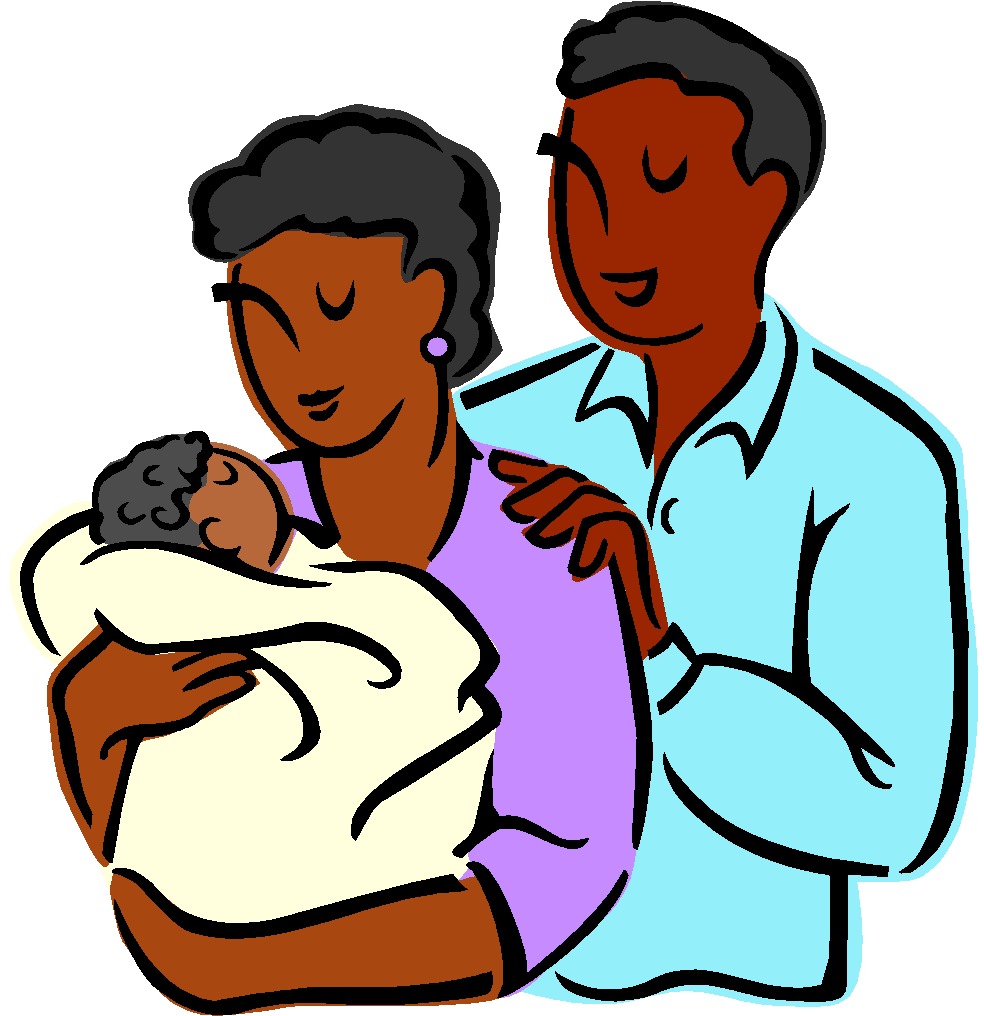 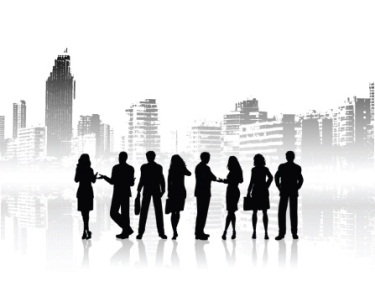 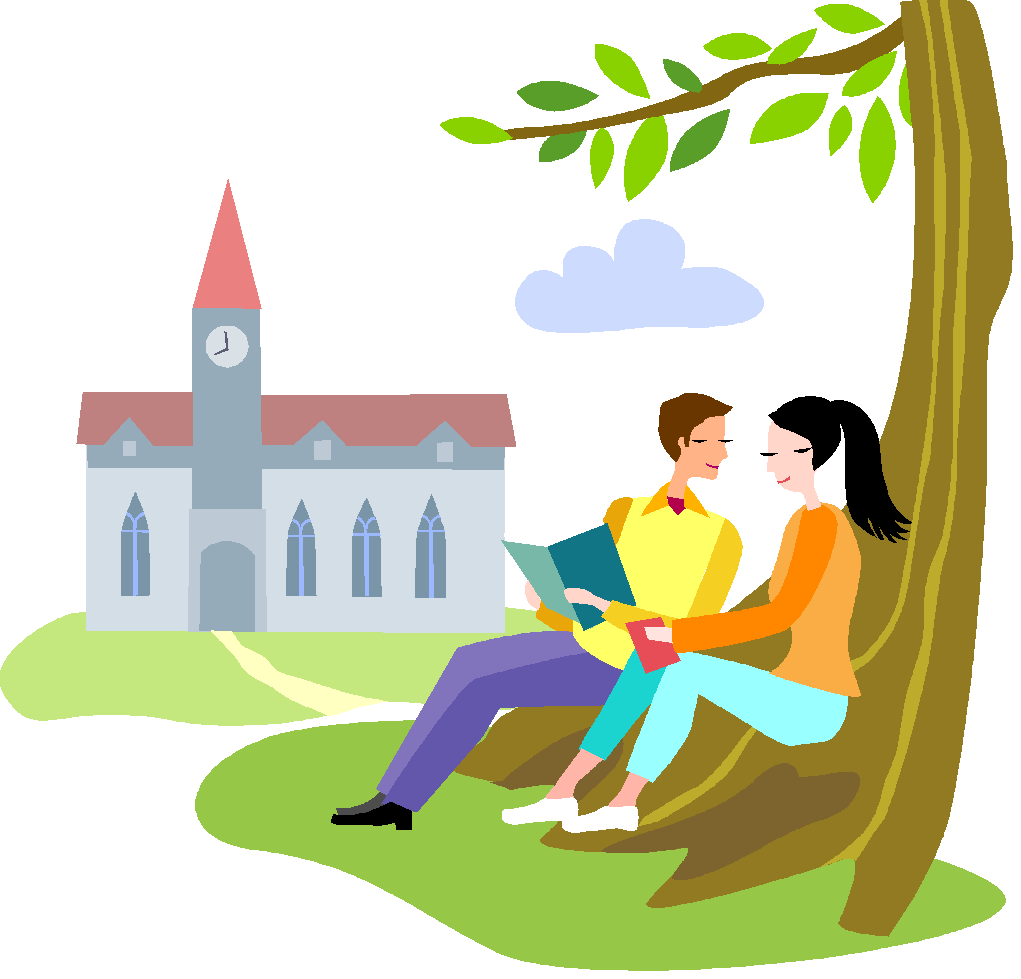 Source: Emmer CL, Besser RE. Combating antimicrobial resistance: intervention programs to promote appropriate antibiotic use. Infect Med. 2002;19(4):160-173.
17
[Speaker Notes: Referring back to the case scenario, the questions will be answered.

How did CDC know what was important to each audience?

Focus groups with paediatricians and family doctors indicated that prescribers overprescribed due to their perceived parents’ and patients’ expectations.
A national survey of paediatricians reported that 48% of parents pressured the doctors to prescribe antibiotics. Seventy-eight percent of surveyed paediatricians believed that educating parents about proper antibiotic use would be the single most important thing that could promote appropriate prescribing.
Focus group discussions with parents showed that they would be satisfied with the medical visit if the doctor spent more time explaining the illness and treatment choices.

Source: Emmer CL, Besser RE. Combating antimicrobial resistance: intervention programs to promote appropriate antibiotic use. Infect Med. 2002;19(4):160-173.]
Points of departure (2)
What did CDC want its audiences to do?
Source: Weissman J, Besser RE. Promoting appropriate antibiotic use for pediatric patients: a social ecological framework. Semin Pediatr Infect Dis. 2004 Jan;15(1):41-51.
18
[Speaker Notes: Source: Weissman J, Besser RE. Promoting appropriate antibiotic use for pediatric patients: a social ecological framework. Semin Pediatr Infect Dis. 2004 Jan;15(1):41-51.]
Points of departure (3)
Policy
Organisational
What were the factors which influenced their behaviour?
Interpersonal
Individual
OTC availability of antibiotics
Pharmaceutical marketing
Work place policies
Management policies
Family and friends
Professional networks
Social norms
Knowledge
Belief and attitudes
Expectations
Experiences
Source: Weissman J, Besser RE. Promoting appropriate antibiotic use for pediatric patients: a social ecological framework. Semin Pediatr Infect Dis. 2004 Jan;15(1):41-51.
19
[Speaker Notes: Note to the facilitators: 
Please refer to the notes of slide 15 were some of the methods used during the formative evaluation are mentioned.
Also, it is important to mention how the use of social behavioural theory (i.e. the socio-ecological framework) helped to identify key determinants of the current behaviour for each target audience.
Briefly summarise the different factors according to the different levels analysed.

Source: Weissman J, Besser RE. Promoting appropriate antibiotic use for pediatric patients: a social ecological framework. Semin Pediatr Infect Dis. 2004 Jan;15(1):41-51.]
Points of departure (4)
What interventions did CDC implement to influence these factors?
Prescribing guidelines
Educational materials
Media campaign
Medical school curriculum
Source: Weissman J, Besser RE. Promoting appropriate antibiotic use for pediatric patients: a social ecological framework. Semin Pediatr Infect Dis. 2004 Jan;15(1):41-51.
20
[Speaker Notes: Note to the facilitators:
Details on how to plan and select the interventions or campaign activities will be discussed in other sessions.
This question can be answered only when all the previous ones have been responded.

Source: Weissman J, Besser RE. Promoting appropriate antibiotic use for pediatric patients: a social ecological framework. Semin Pediatr Infect Dis. 2004 Jan;15(1):41-51.]
Define the problem
Find information
Identify contributing factors
Selection criteria
Primary target
Secondary target
Components of problem definition
Problem
Target audience
Strategies for change
Behaviour
Use behavioural theories and models
Identify potential behaviour
Identify potential benefits and barriers
Adapted from: Centers for Disease Control and Prevention. Social marketing: nutrition and physical activity [Internet]. [cited 2013 Oct 2]. Available from: www.cdc.gov/nccdphp/dnpa/socialmarketing/training
21
[Speaker Notes: Project description as a document
It is recommended to prepare a document summarising the problem description. If everything is documented, it is easier to refer back to the document when decisions need to be justified. The problem description will become a working document that can be revised as the campaign develops. 
Unless you are planning to share this document with partners, it is not necessary to spend time ‘making it look nice’.

Project description elements
The project description should include a broad definition of the main components of the campaign plan: i.e. the problem, target audience, behaviour and strategies for change. As the campaign develops, the scope of these components should be narrowed down.

1. The problem: to define the problem, it is necessary to decide to frame the problem in relation to an outcome (e.g. appropriate antibiotic prescribing) or the current state of people’s behaviour (e.g. antibiotic demand). Either one of the alternatives is appropriate, so long as you are making a conscious choice.

Afterwards it is necessary to find existing information about the problem and to identify contributing factors.

In the CDC case scenario the problems were:
Increased incidence of antibiotic prescriptions for upper respiratory tract infections of viral origin.
Increased use of broad-spectrum antibiotics.

The factors associated with the problems varied depending on the individual, group and organisational levels.

Note to the facilitators:
You can ask participants to complement the problem definition based on the case scenario presented earlier.
You could ask about potential sources of information, according to participants’ own experiences. Some examples could include: epidemiological data, surveillance data, grey literature, behavioural and theoretical literature.
Please note that some of these elements will be revisited and expanded on when talking about formative evaluation.

2. Target audience: it is also important to understand which groups of people need to change their behaviour to positively impact the problem. In the problem description phase, it is necessary to identify the target audience by:
Determining the selection criteria: these criteria will help you narrow down your choices.
Identifying potential primary target audiences (those who should change their behaviour): it can be described by age range, race or ethnicity, geographical location or by any other characteristic.
Identifying potential secondary audiences (those who influence the primary target audience)

In the CDC example:
Parents of young children (secondary).
Healthy adults (secondary).
Prescribers (primary).

3. Behaviour: choosing a broad behaviour begins the process of selecting specific behavioural objectives. Decisions made about the target audience and behaviour are closely related. Therefore, you will probably go back and forth when refining your decisions about them.
It is also important to consider the potential benefits the audience will receive when practising the current behaviour and the barriers they may face when practising the desired behaviour.

Note to the facilitators:
Please mention that we will touch upon this particular component in other sessions of this course.

“Broad behaviours” mentioned in the CDC example:
Adherence to guidelines.
Decrease in antibiotic demand.

4. Strategies for change: this explains how and why you expect behaviour change to happen. Therefore, it is important to identify concepts from behavioural theories and models that may help explain behaviour change in your audience. Theories and models help describe the factors which can lead to change and what you could consider measuring.

In the CDC example:
The use of the socio-ecological framework both for the analysis as well as the planning of the activities.

Adapted from: Centers for Disease Control and Prevention. Social marketing: nutrition and physical activity [Internet]. [cited 2013 Oct 2]. Available from: www.cdc.gov/nccdphp/dnpa/socialmarketing/training]
Importance of problem definition
Helps you:
Identify knowledge and information already available
Organise information into useful categories
Identify information gaps 
Save time  
Save resources
Foster communication with stakeholders
Adapted from: Centers for Disease Control and Prevention. Social marketing: nutrition and physical activity [Internet]. [cited 2013 Oct 2]. Available from: www.cdc.gov/nccdphp/dnpa/socialmarketing/training
22
[Speaker Notes: Identify information gaps which will be used to set the priorities for formative evaluation.
Save time by establishing a framework to document and support decisions.
Save resources by gathering information before additional costly data collection.

Adapted from: Centers for Disease Control and Prevention. Social marketing: nutrition and physical activity [Internet]. [cited 2013 Oct 2]. Available from: www.cdc.gov/nccdphp/dnpa/socialmarketing/training]
Practical considerations
23
The campaign team
Directly involved and committed to developing and implementing EAAD activities
Multidisciplinary:
Healthcare professionals 
Social sciences professionals
Communication officers
24
[Speaker Notes: Some considerations about the team:
Does the team fit well together?
Do we miss some competence?
How can we add such competence?
Recruit?
Cooperate?

We will return to the issue of cooperation with other organisations later in the course.]
Weaknesses
Strengths
SWOT analysis (1)
Helps identify factors which can affect the campaign being developed
SWOT
Opportunities
Threats
25
[Speaker Notes: Remember that: 
Strengths and Weaknesses: are inside our organisation; our product relative to competing products (behaviours).
Opportunities and Threats: are outside our organisation; can we mobilise/reduce?

SWOT analysis: a beneficial, structured method to view a project’s internal (strengths and weaknesses) and external (opportunities and threats) factors, to help you develop a clear plan of action. The objective of SWOT analysis is to utilise the organisation’s strengths to:
take advantage of available opportunities,
counterbalance or improve the stated weaknesses, and
minimise the risk of potential threats.

When taking strengths, weaknesses, opportunities and threats into consideration, you will need to look at:
potential sources of competition as well as existing opportunities and services which you may be able to take advantage of, and
internal or external factors which may hinder or promote your campaign (e.g. funding, in-house resources, political resistance).

Source: French J, Blair-Stevens C, McVey D, Merritt R, editors. Social marketing and public health: theory and practice. Oxford: Oxford University Press; 2010.]
SWOT analysis (2)
Be reasonable and realistic
Consider your resources:
Staff availability
Funding
Facilities
Expertise
Materials
26
Thank you!
Any questions?
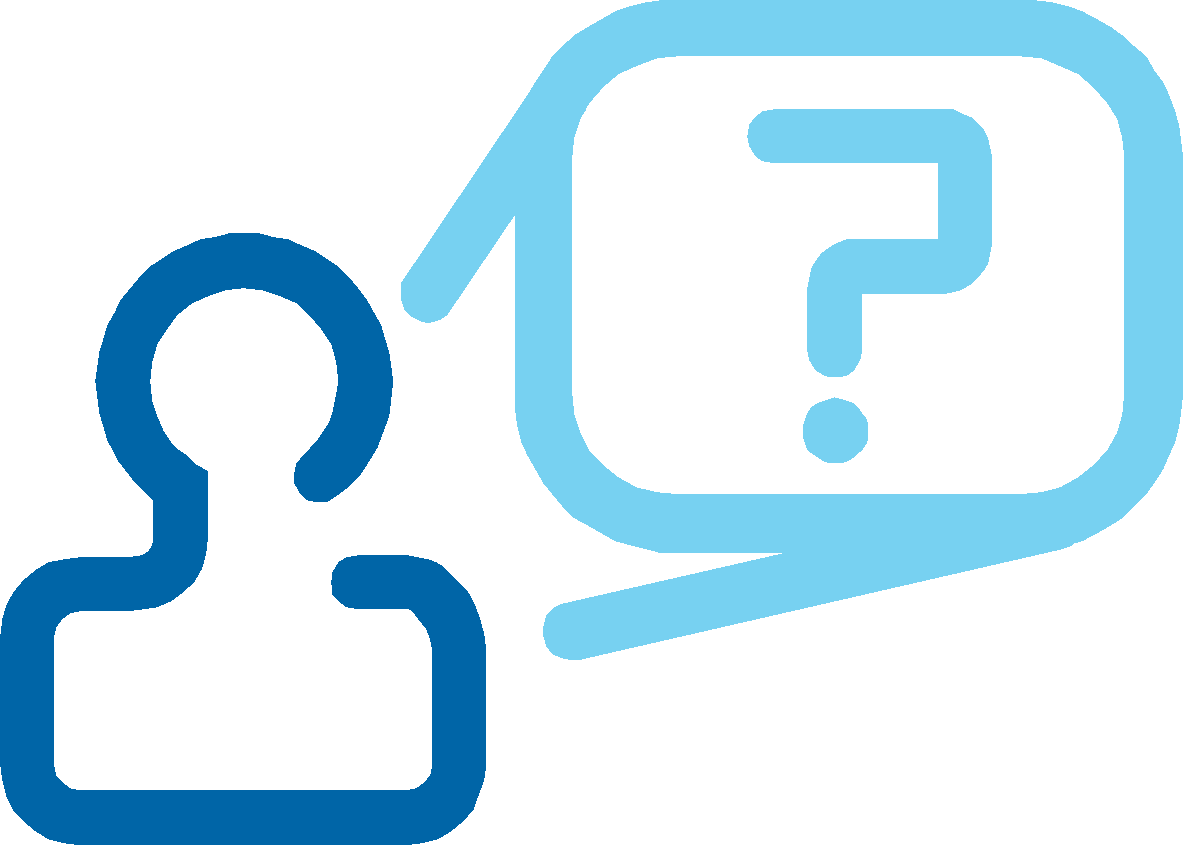 27
References
Weissman J, Besser RE. Promoting appropriate antibiotic use for pediatric patients: a social ecological framework. Semin Pediatr Infect Dis. 2004 Jan;15(1):41-51.
Smith WA, Strand J. Social marketing behavior: a practical resource for social change professionals. Washington: Academy for Educational Development; 2008.
Emmer CL, Besser RE. Combating antimicrobial resistance: intervention programs to promote appropriate antibiotic use. Infect Med. 2002;19(4):160-173.
Centers for Disease Control and Prevention. Social marketing: nutrition and physical activity [Internet]. [cited 2013 Oct 2]. Available from: www.cdc.gov/nccdphp/dnpa/socialmarketing/training
28
AcknowledgementsThe creation of this training material was commissioned in 2011 by ECDC to the department of Public Health Sciences of the Karolinska Institutet (SE) with the direct involvement of Senia Rosales, Erika Anne-Marie Saliba, Charlotta Zacharias and Cecilia Stålsby Lundborg. The revision and update of this training material was commissioned in 2017 by ECDC to Transmissible (NL)with the direct involvement of Anja Schreijer, Remco Schrijver, Marita van der Laar and Arnold Bosman
29
[Speaker Notes: Facilitator notes:]